Spine-chilling suspense
What do we mean by Suspense?
It is a state or feeling of excited or anxious uncertainty about what may happen.

Synonyms: Tension, Anxiety
Antonyms: Serenity, Calmness
What are the main features of Suspense?
Cliff-hangers: a term used in episodes/chapters of a serial in order to leave the audience in suspense not to miss the next episode/chapter.

Dilemmas: difficulty, problem.

Scary moments.

Humour.

Satire: mockery
Creating suspense-the power of suggestion p.7
Clinging to the edge p.8
What is the “yeh-teh”/”yeti”?
→ It is a creature from the culture or mythology of the Himalayan mountains of Nepal and Tibet. 

What does it look like?
→ It is described as a huge hairy, ape-like creature.

Where does it live?
→ It lives in the high snowy mountains. 

It is sometimes called as the “abominable snowman”.
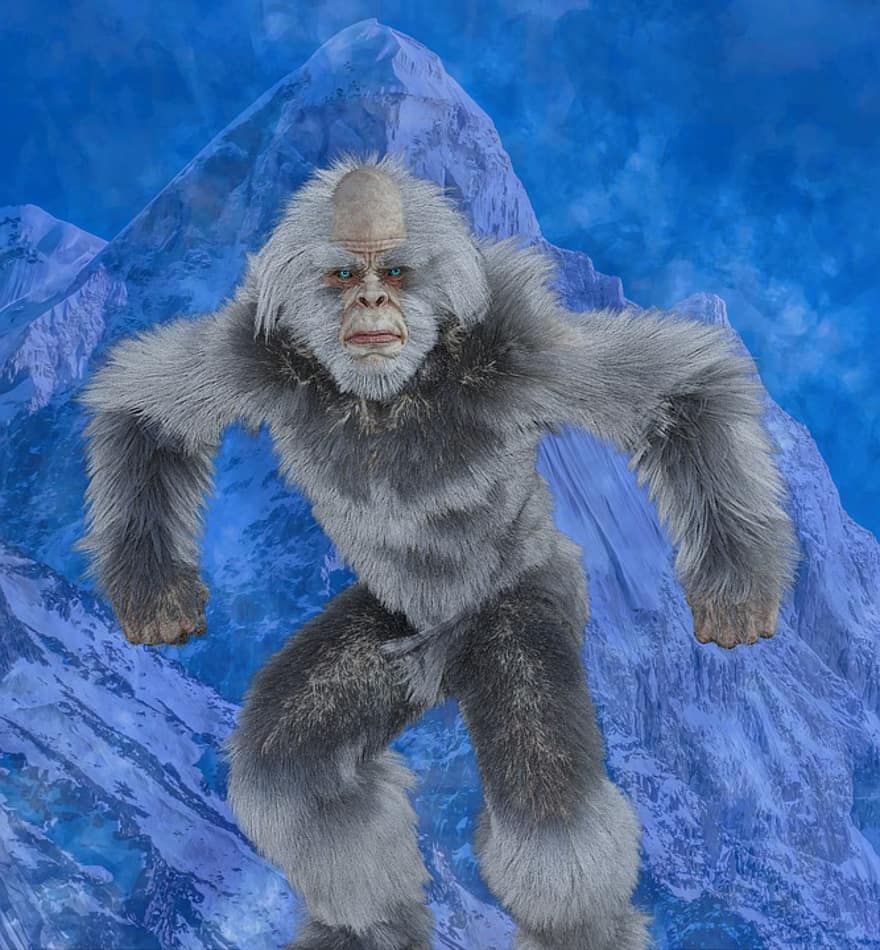 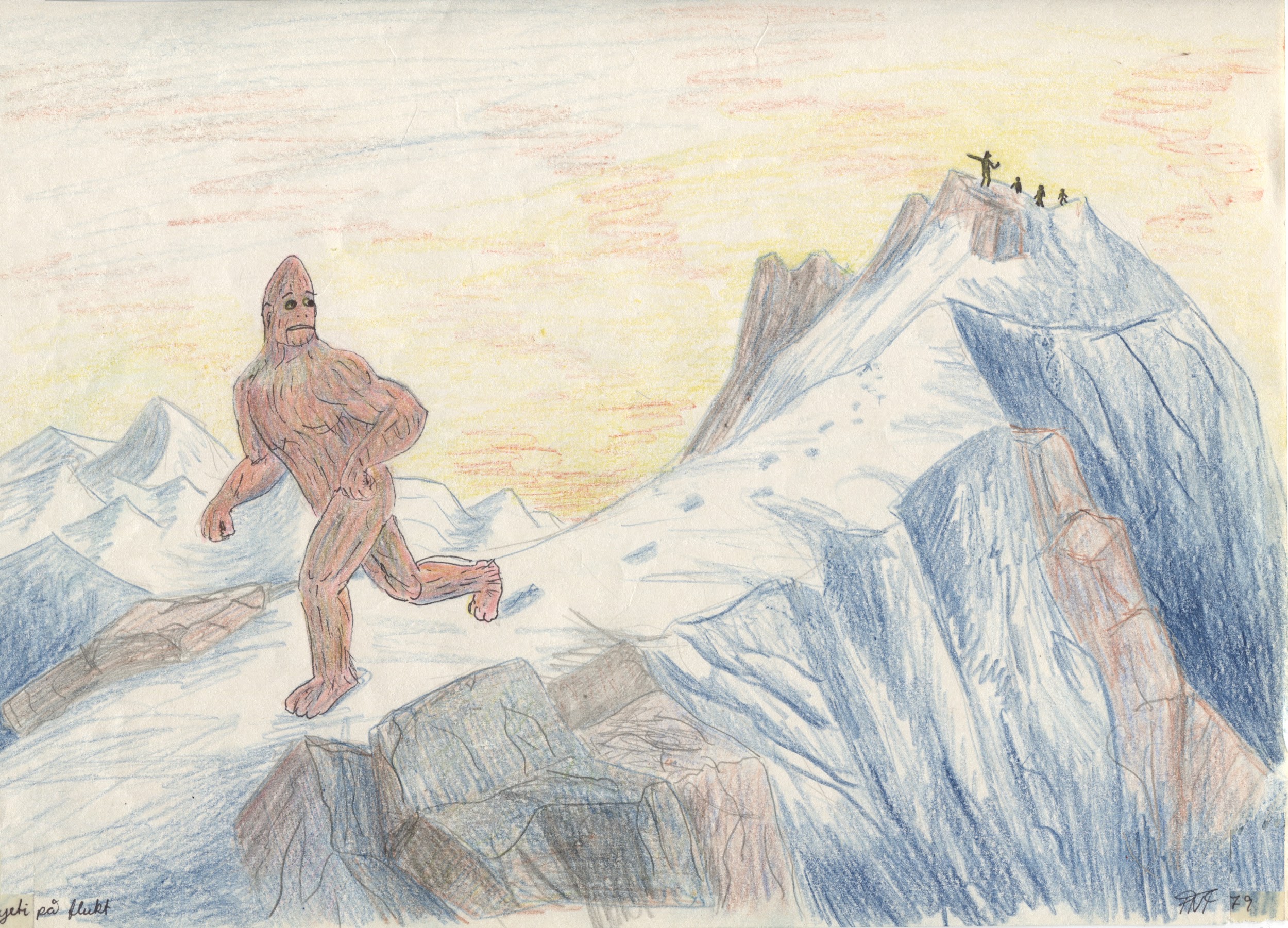 taut
Tightly drawn
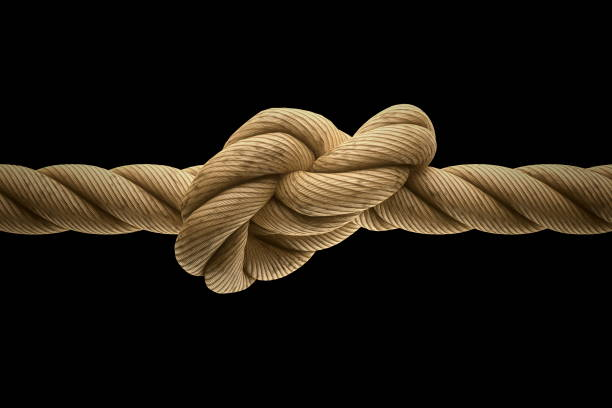 snaked
moved/to move
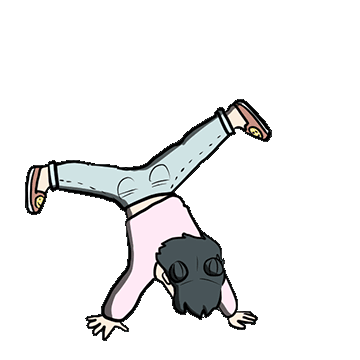 looped
A ribbon, rope folded upon itself.
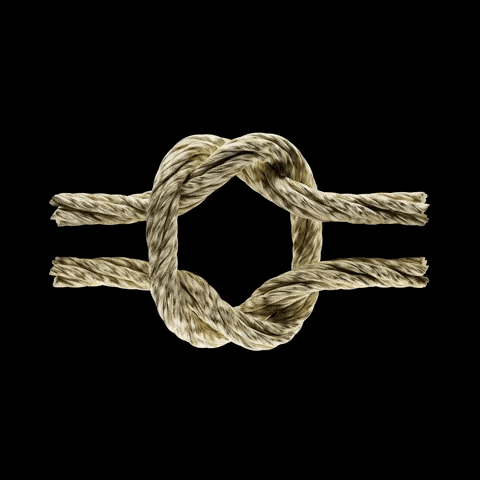 clamped
Gripped, clenched
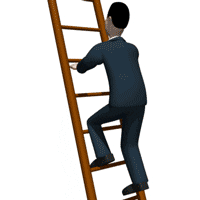 hugging
snuggling
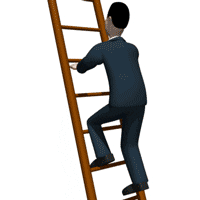 Calf muscles
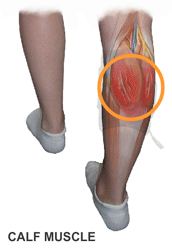 ache
Hurt, pain
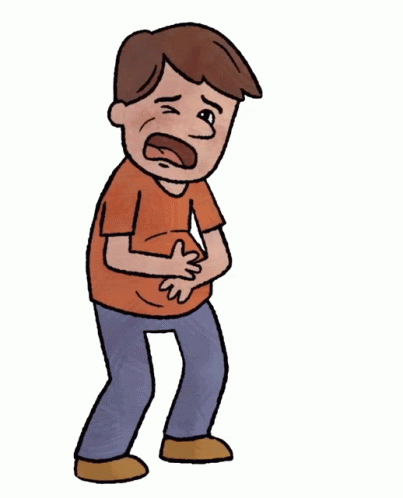 tremble
shake
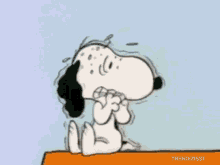 froze
Rooted, glued
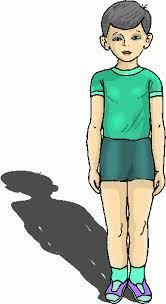 Clung
Hold on tightly
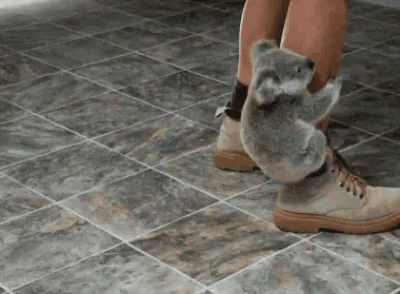